Строительство новых трамвайных линий: критерии целесообразности, риски и условия эффективного функционирования
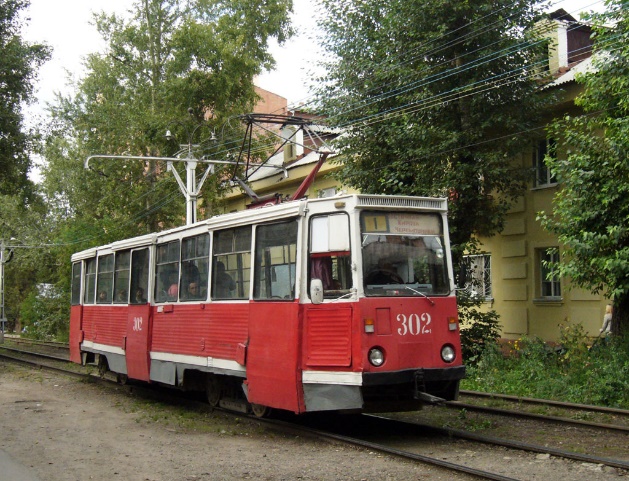 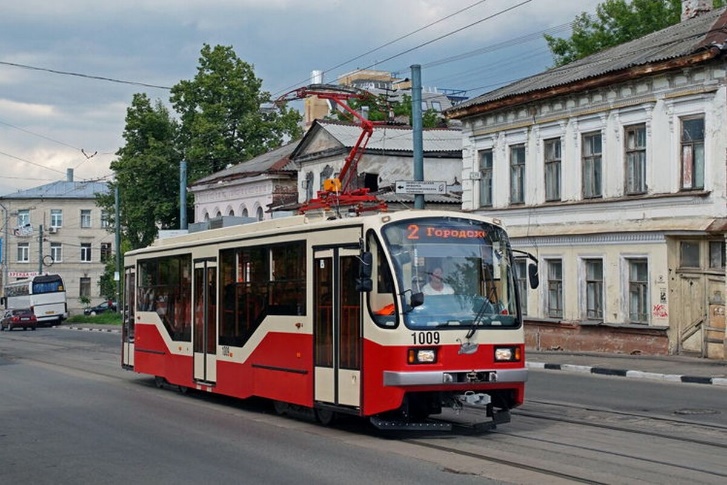 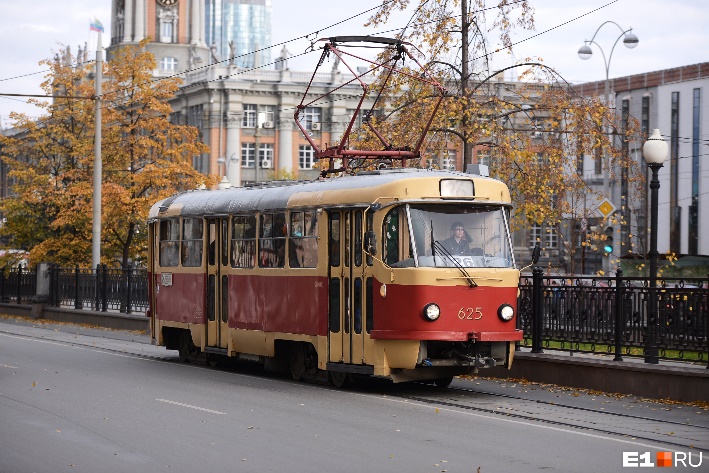 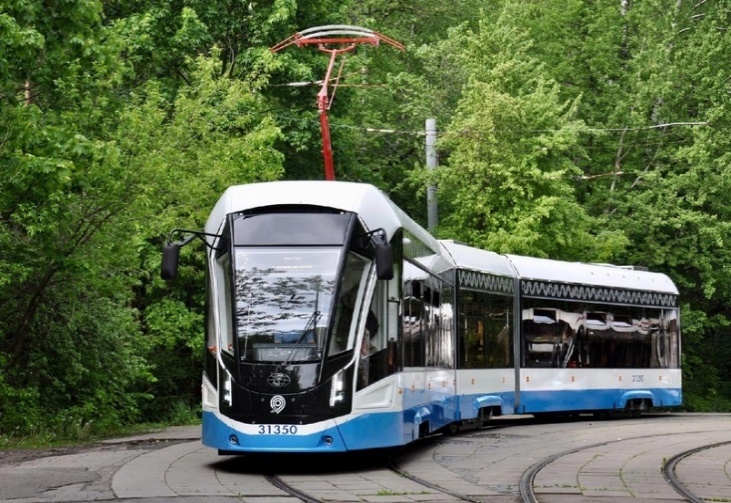 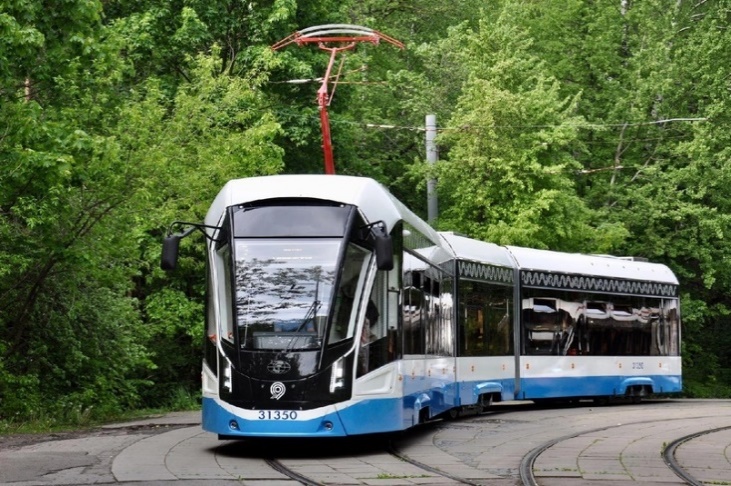 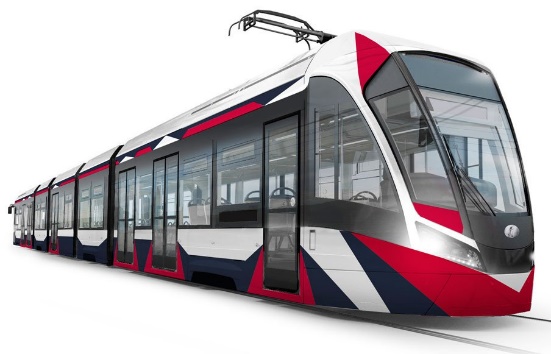 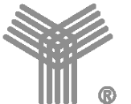 Новосибирск, 2024 г.
Строй Инвест Проект
ТРАМВАЙНАЯ МАРШРУТНАЯ СЕТЬ: УСЛОВИЯ ФУНКЦИОНИРОВАНИЯ
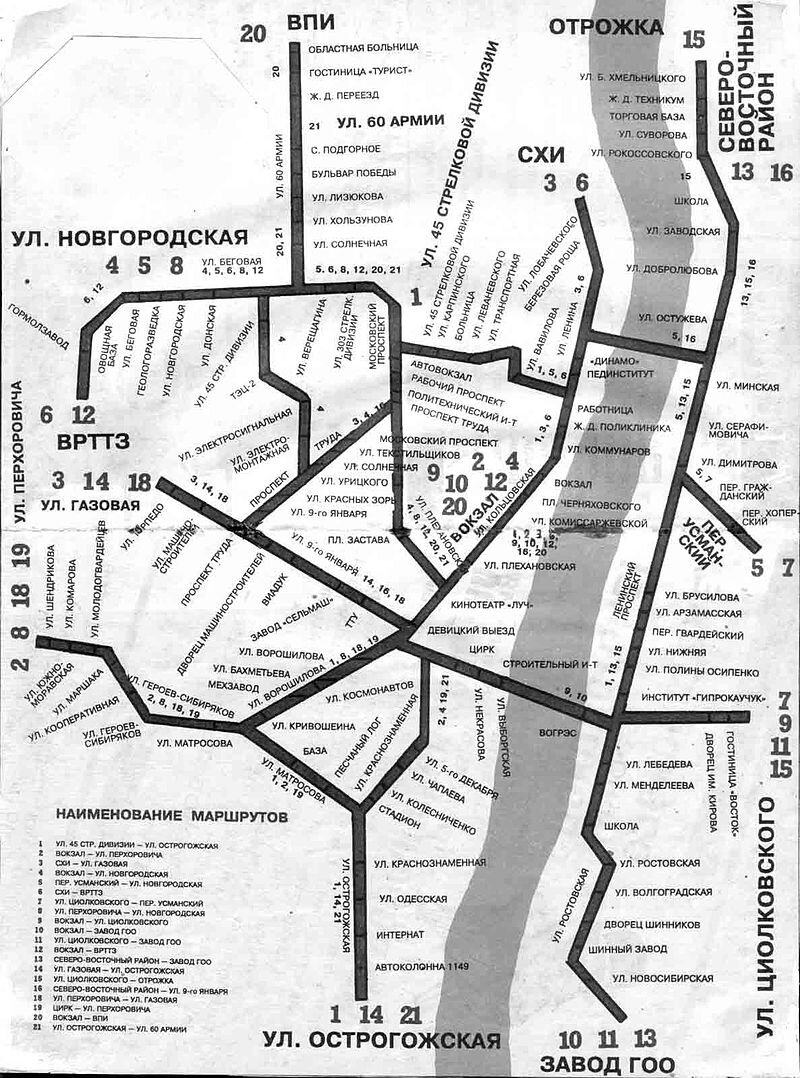 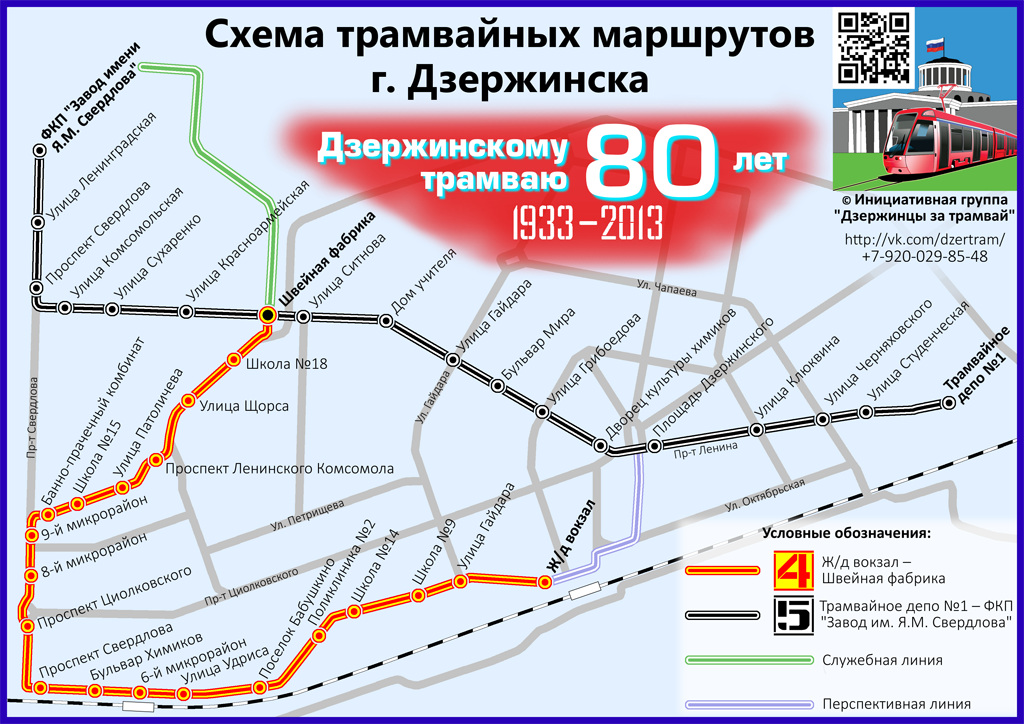 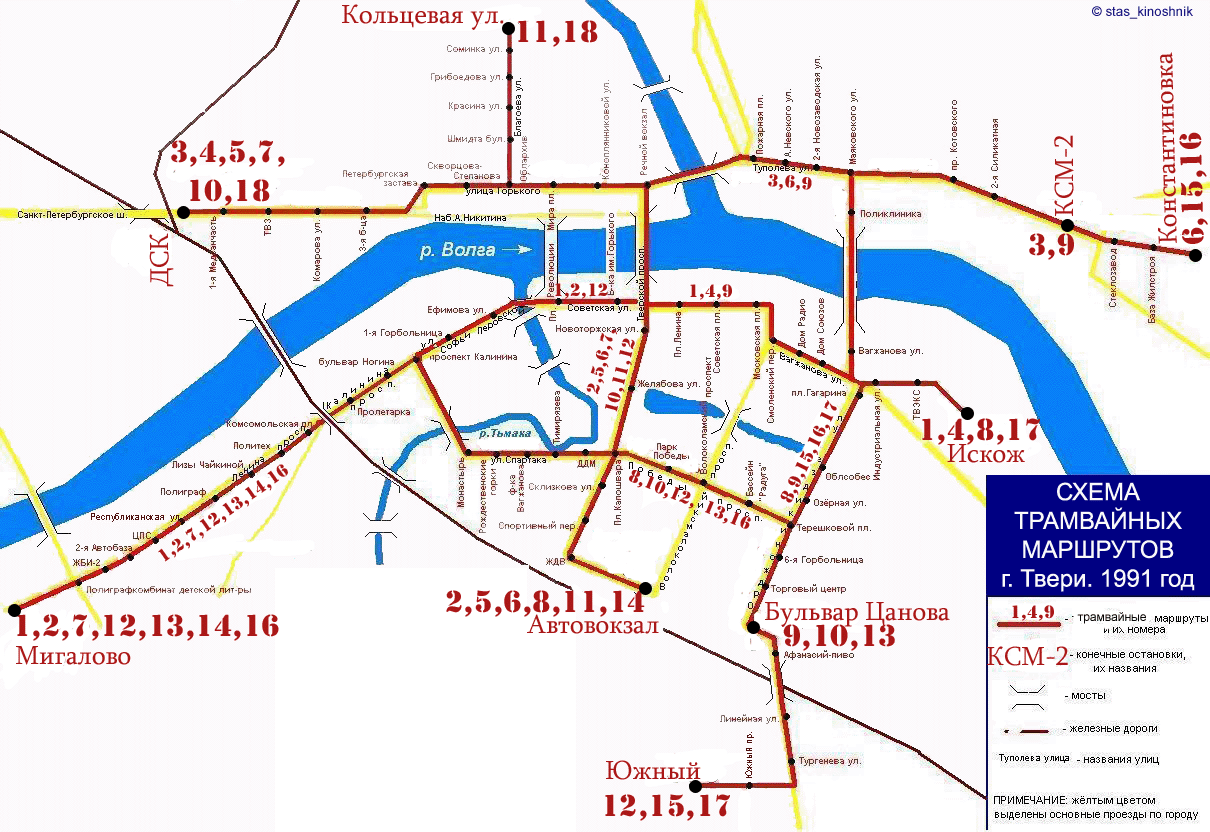 Дзержинск, 216 тыс. чел., 2015 г.
Тверь, 413 тыс. чел., 2018 г.
Воронеж, 1046 тыс. чел., 2009 г.
Предпосылки к закрытию трамвайных линий
2
КРИТЕРИИ ЦЕЛЕСООБРАЗНОСТИ ФУНКЦИОНИРОВАНИЯ ТРАМВАЙНЫХ ЛИНИЙ
Себестоимость перевозки одного пассажира должна быть меньше базового тарифа
Какие условия для этого нужно соблюсти
3
ПРИМЕР ВЫБОРА ТРАССИРОВКИ ТРАМВАЙНОЙ ЛИНИИ
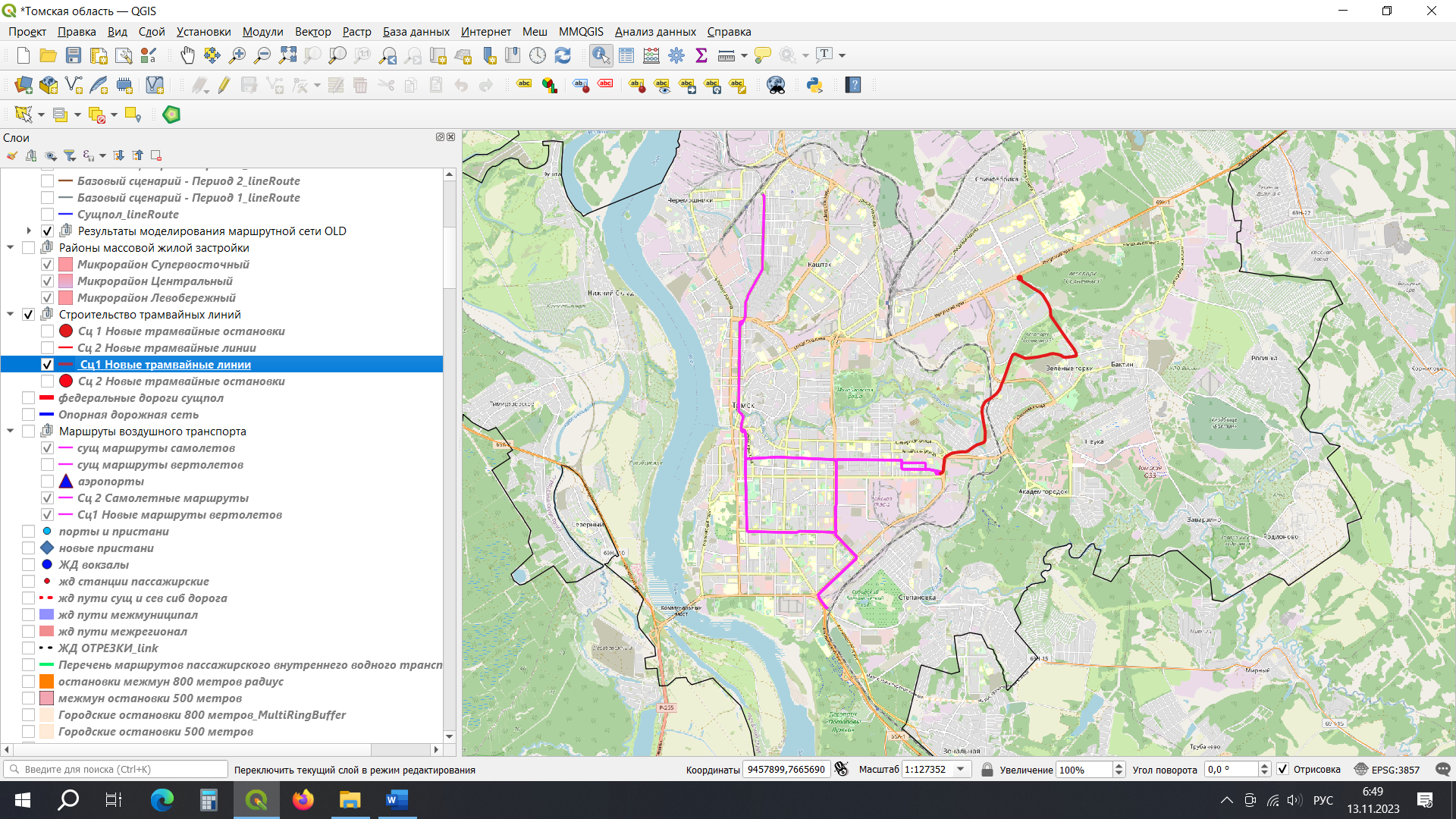 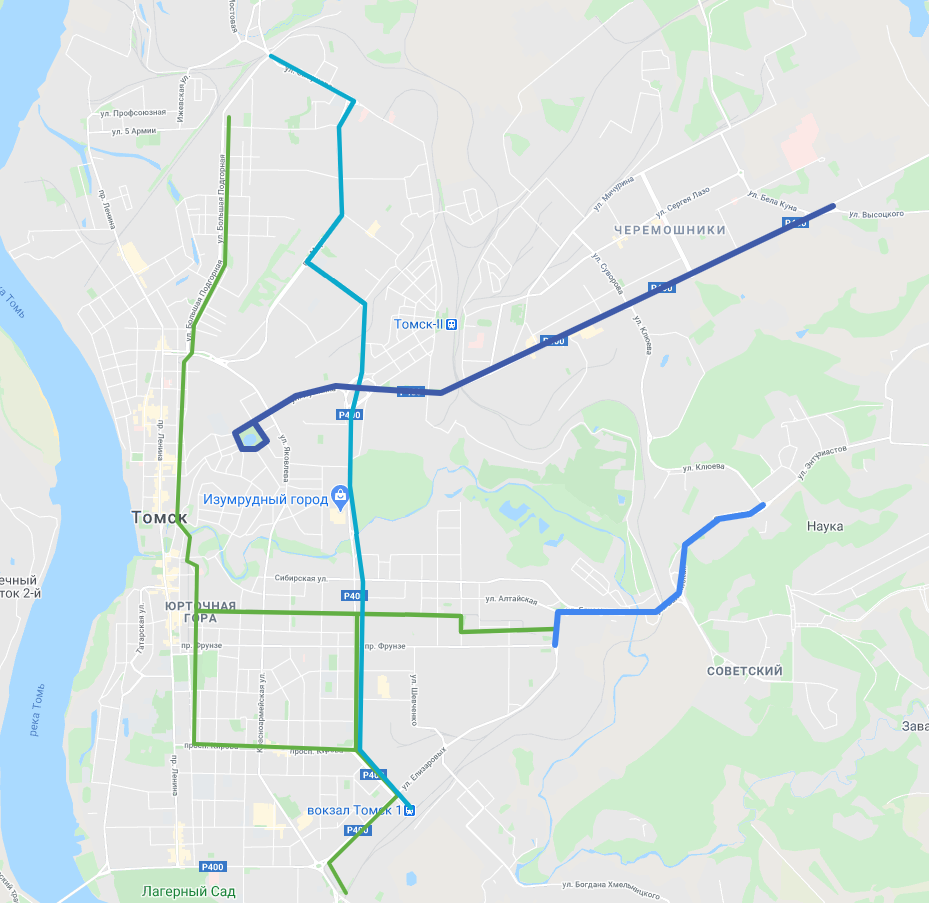 Томск
Томск
Вариант 1: новая трамвайная линия вдоль проспекта, на котором концентрируются маршруты автобусов/маршруток и ходит троллейбус
Вариант 2: новая трамвайная линия вне маршрутов автобусов/маршруток, охватывает новые районы высотной жилой застройки
4
НОВЫЕ ТРАМВАЙНЫЕ ЛИНИИ: ТОМСК
Томск: 545 тыс. чел.
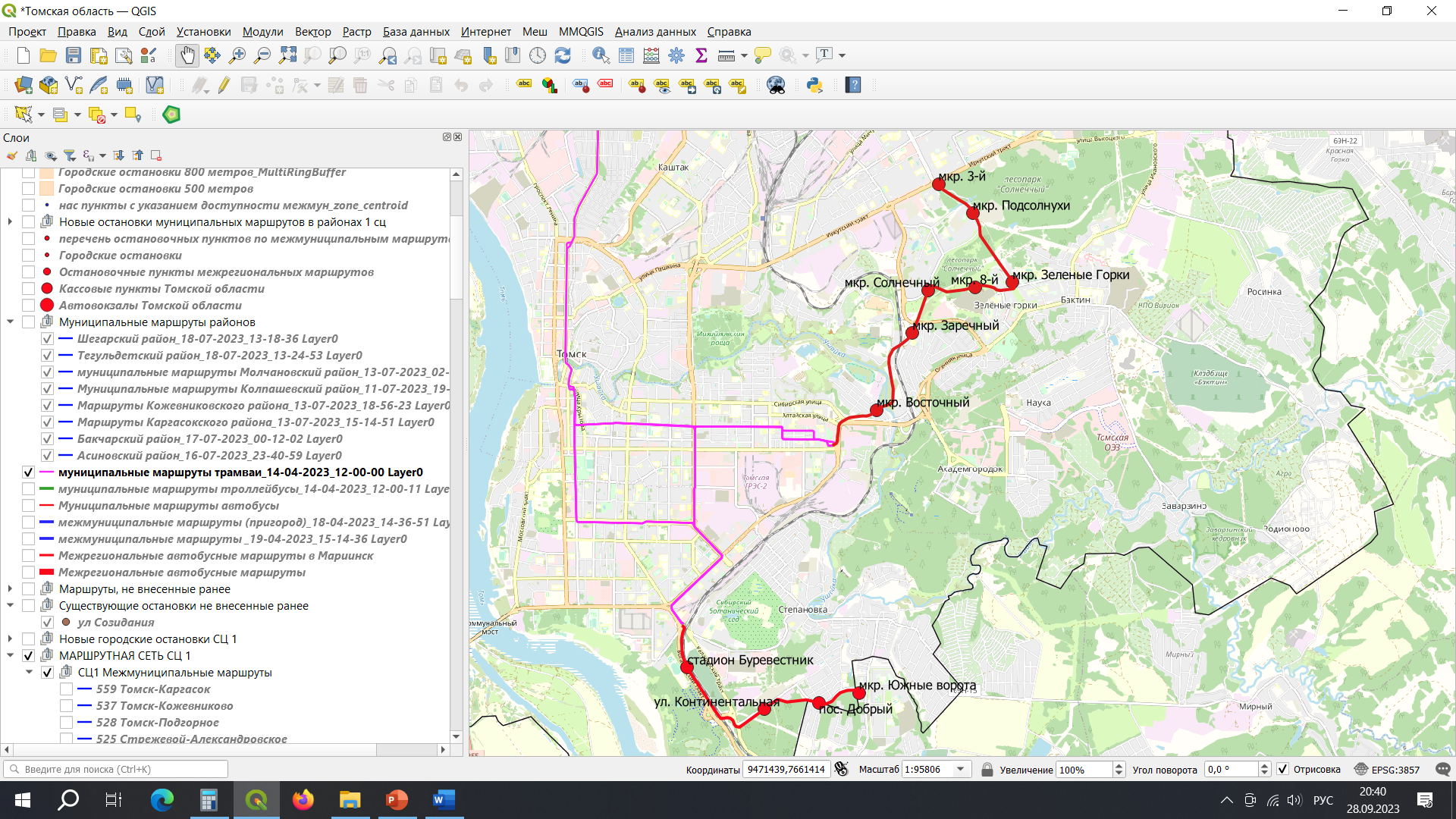 Существующий пассажиропоток 22 тыс. пасс./сутки
Расчетный пассажиропоток 40 тыс. пасс./сутки (+80%)
Строительство трамвайных линий позволит существенно сократить интенсивность движения автобусов по ряду маршрутов, обслуживающих застраиваемые районы г. Томска, и обеспечить вывоз пассажиров из районов массовой жилой застройки в долгосрочной перспективе
6,5 км
4,1 км
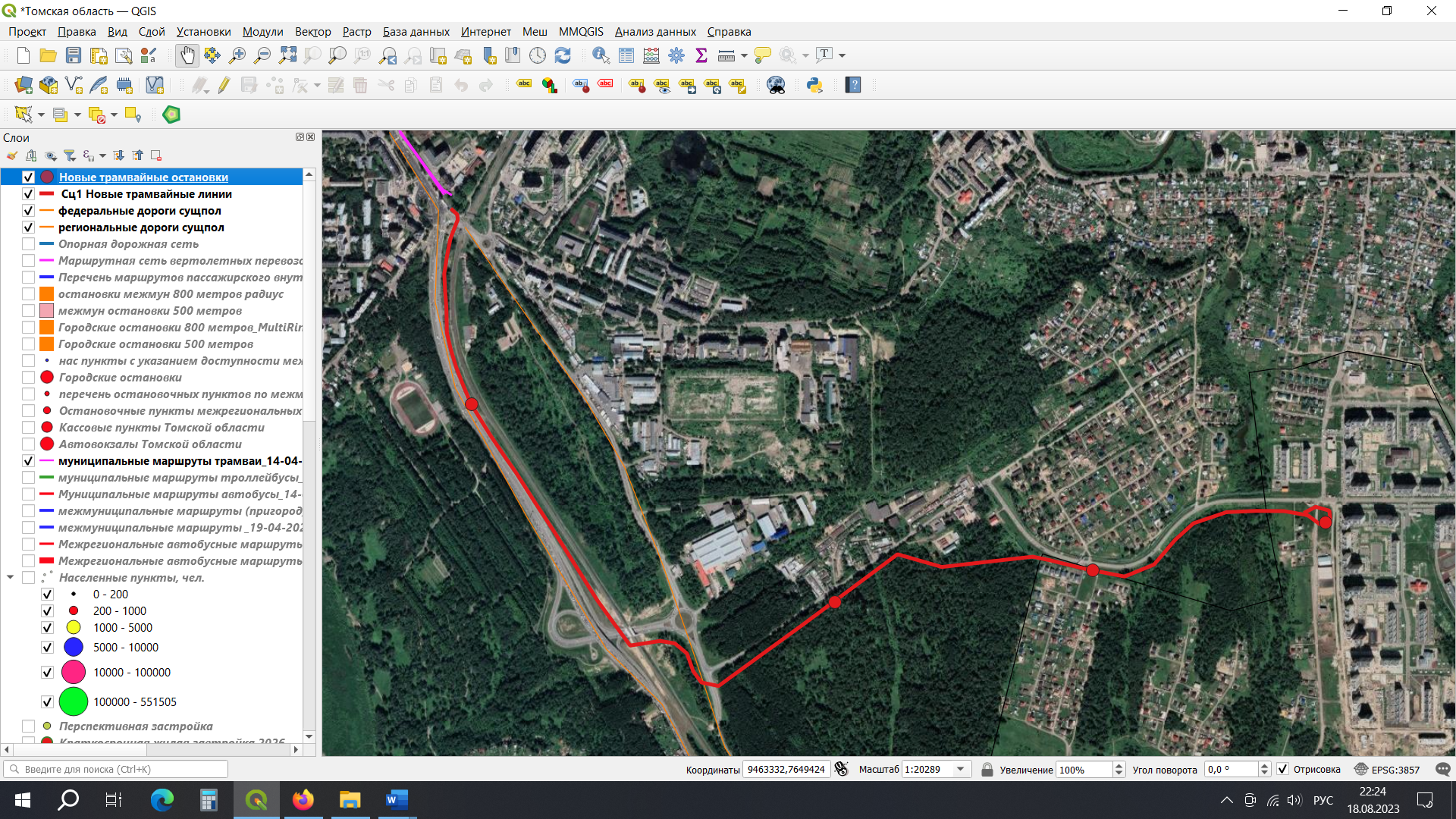 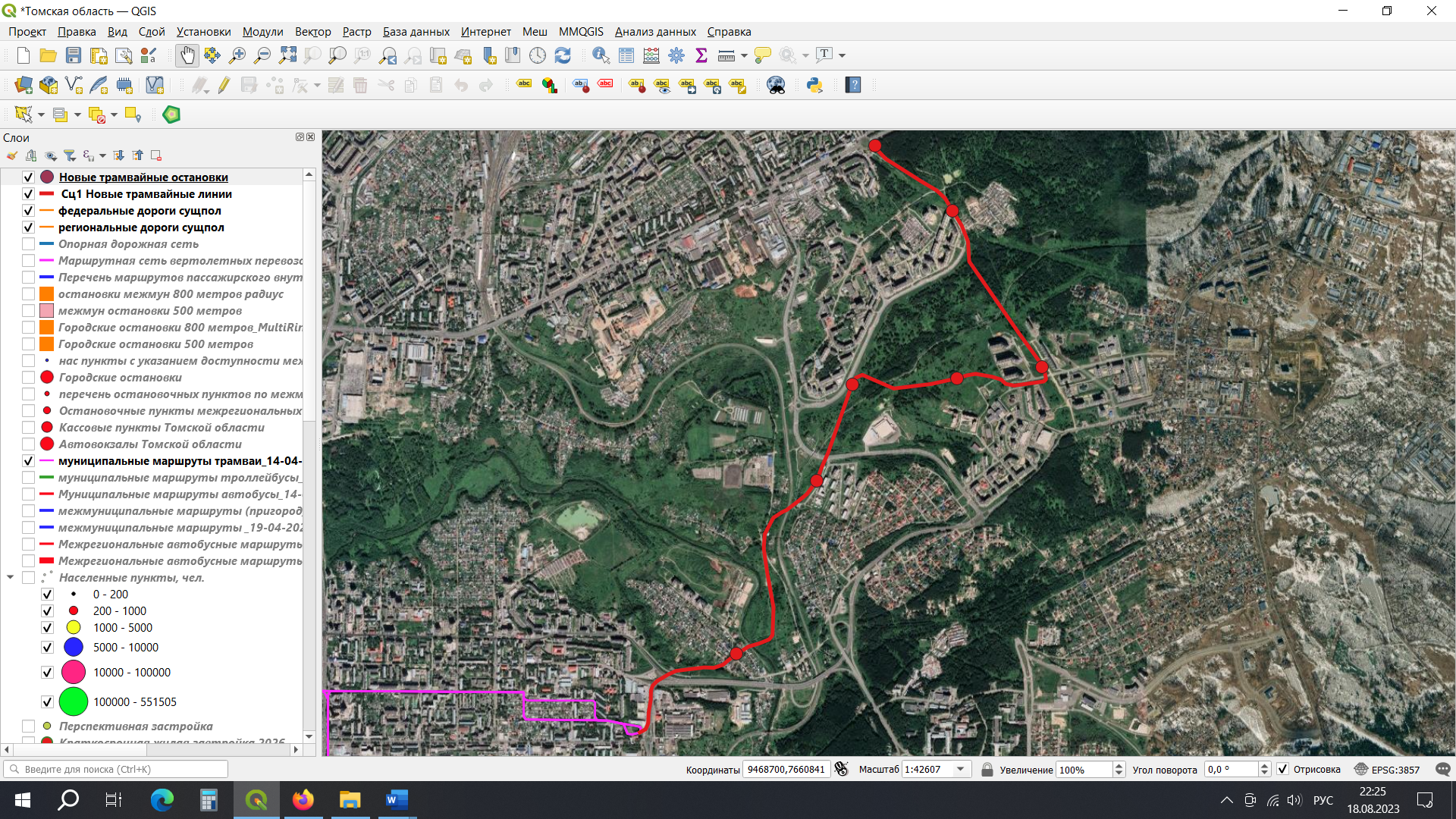 5
Линия в мкр. Южные Ворота
Линия в мкр. Подсолнухи
НОВЫЕ ТРАМВАЙНЫЕ ЛИНИИ: ЕКАТЕРИНБУРГ
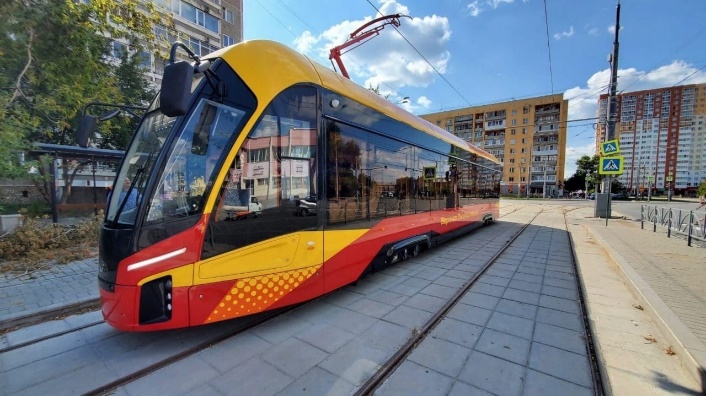 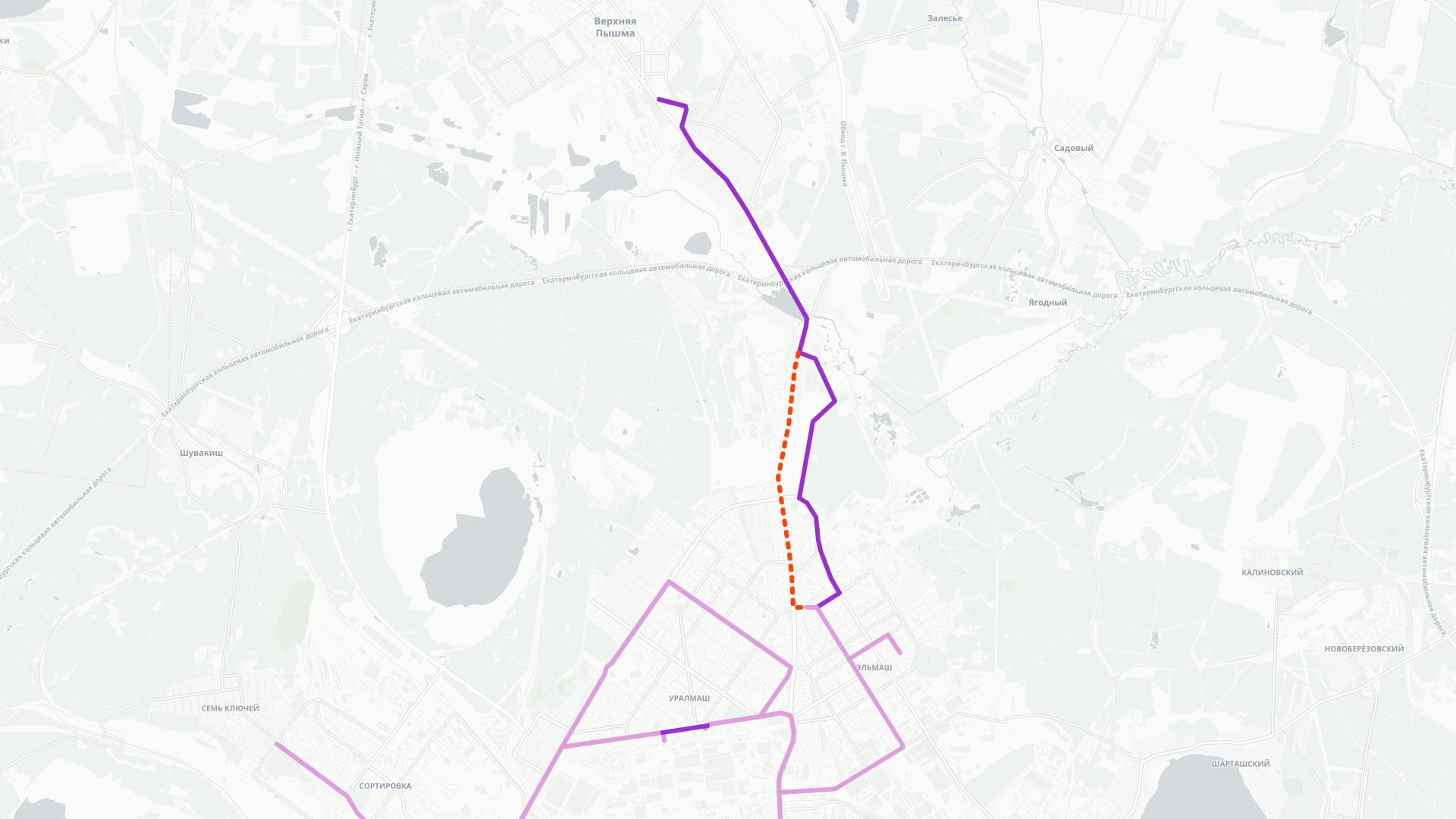 Верхняя Пышма: 73,7 тыс. чел.
Пассажиропоток: 1,2 млн. пасс./год
Расчетный пассажиропоток: 4 млн. пасс./год
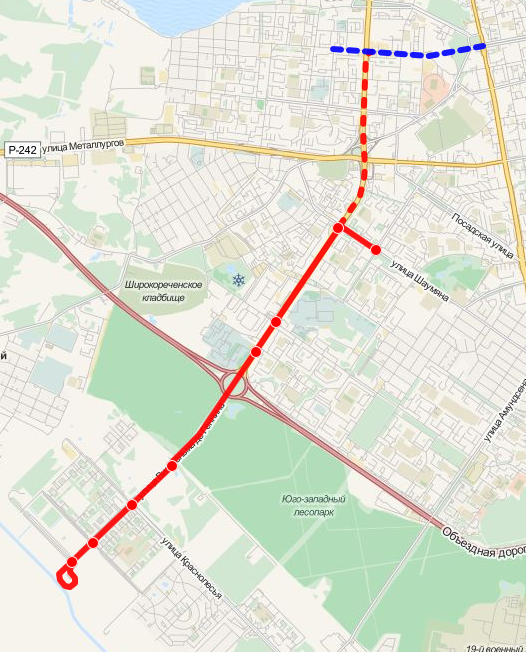 Академический район: 125 тыс. чел.
Пассажиропоток: 16 тыс. пасс./сутки
6
НОВЫЕ ТРАМВАЙНЫЕ ЛИНИИ: НИЖНИЙ НОВГОРОД
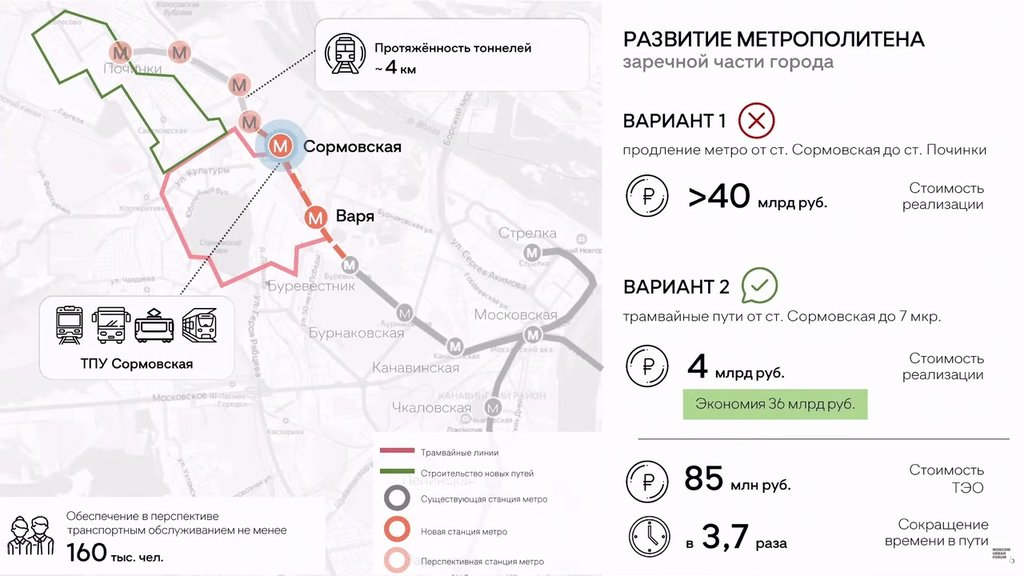 Сормовский район: 160 тыс. чел.
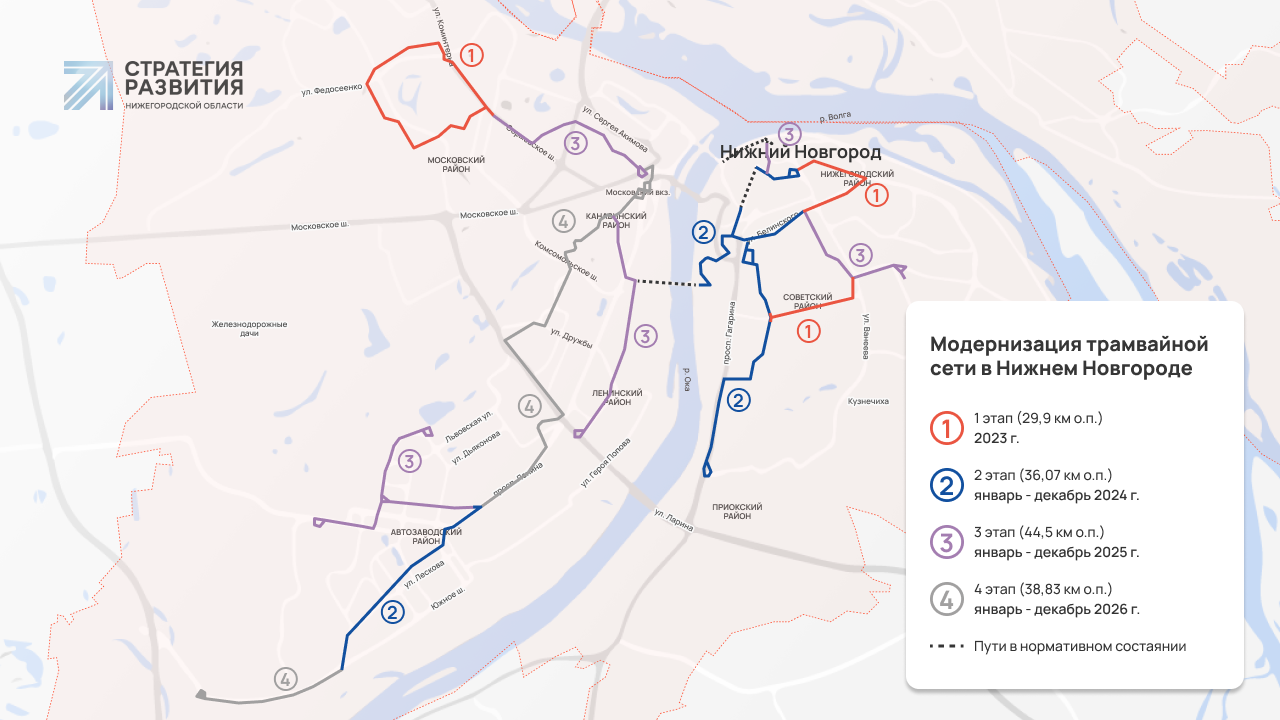 Сравнение: метро и трамвай
7
НОВЫЕ ТРАМВАЙНЫЕ ЛИНИИ: НОВОСИБИРСК
Сценарий: Перспективный (до 2034 г.)
Строительство трамвайных линий: 70 км
Кап. ремонт путей: 57 км
Строительство депо: 2 ед.
Приобретение трамваев: 199 ед.
Новосибирск: 1,634 млн. чел.
Трамвай: 23,9 млн. пасс./год
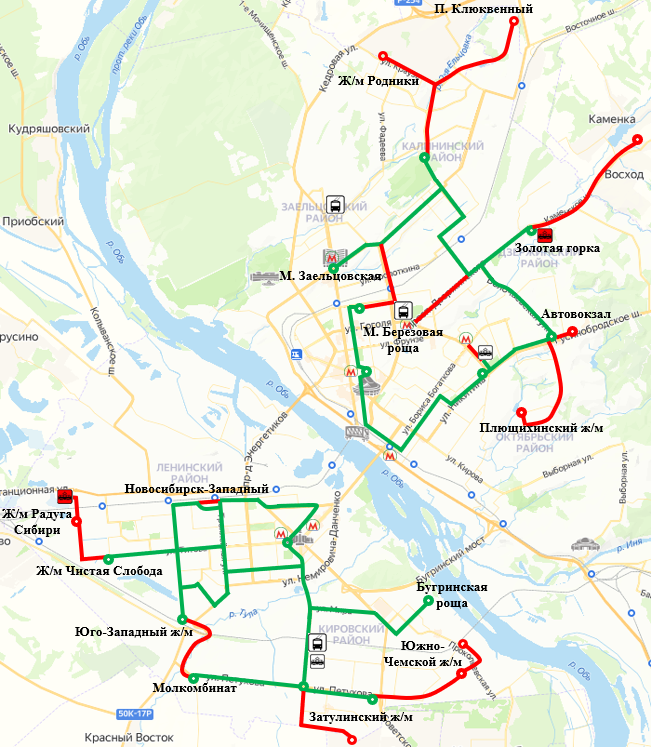 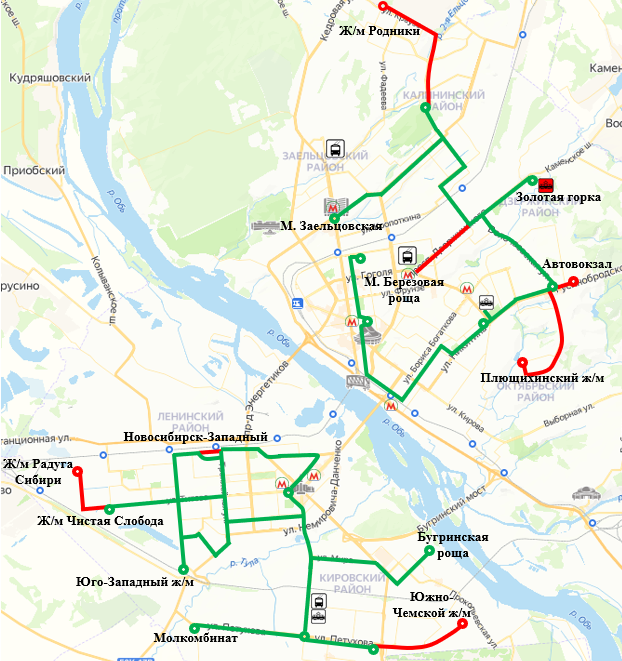 Сценарий: Необходимый (до 2030 г.)
Строительство трамвайных линий: 33,3 км
существующие линии трамвая
8
строительство линий трамвая
РИСКИ И СЛОЖНОСТИ
9
РЕЗЮМЕ
Ликвидация трамвайных маршрутных сетей имеет объективные причины: критическое снижение пассажиропотоков по причине изменения матрицы корреспонденций жителей города, конкуренции со стороны автобусной маршрутной сети, изношенности инфраструктуры и подвижного состава. 
Условия целесообразности функционирования трамвайной сети: 
устойчивый спрос на пассажирские перевозки по маршруту на уровне 2000 пасс./ч и выше в пиковые часы загрузки;
время в пути с использованием трамвая должно быть значительно меньше, чем время в пути на автобусе/маршрутке;
расписание должно соблюдаться с высокой точностью;
низкая конкуренция за пассажира с автобусами/маршрутками;
трамвай должен быть привлекательным визуально и по уровню комфорта и сервиса.
3. Методы достижения эффективности функционирования трамвайной сети:
маршруты должны соединять районы генерации и поглощения пассажиропотоков; 
коэффициент непрямолинейности трамвайных линий должен быть оптимальным;
обособленные линии и приоритет трамваю в городе;
корректировка трассировок и расписания автобусной маршрутной сети с целью снижения конкуренции с трамвайными маршрутами и организация подвозных маршрутов к ТПУ;
проектирование удобных и комфортных ТПУ.
4. Риски и сложности при планировании строительства новых трамвайных линий:
сложности с выделением земельных участков для строительства трамвайных линий;
необходимость больших разовых инвестиций в строительство/реконструкцию трамвайных линий, сопутствующей инфраструктуры и закупку подвижного состава;
неверный прогноз пассажиропотоков на трамвайной маршрутной сети.
Муниципальная маршрутная сеть
Межмуниципальная маршрутная сеть
10